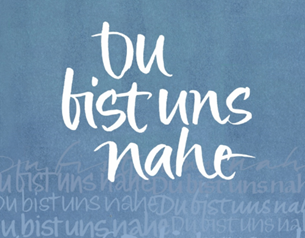 Diözese Augsburg